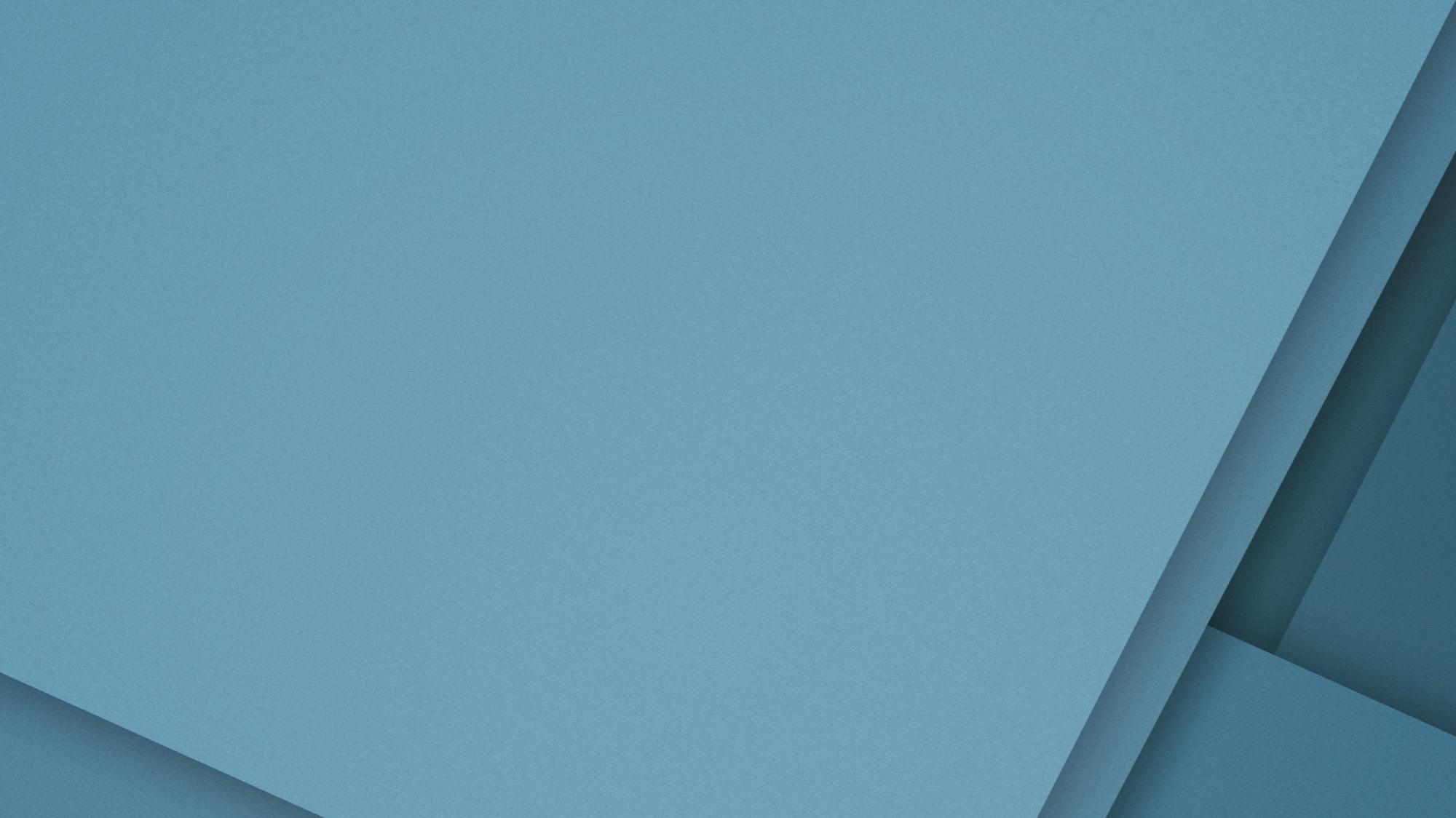 某某科技大学经济管理学院
财
会
专
业
GRADUATION DEFENSE
毕/业/答/辩
ACCOUNTING PROFESSION
会计专业-会计答辩-财务专业
答辩人：优品PPT    老师：王教授
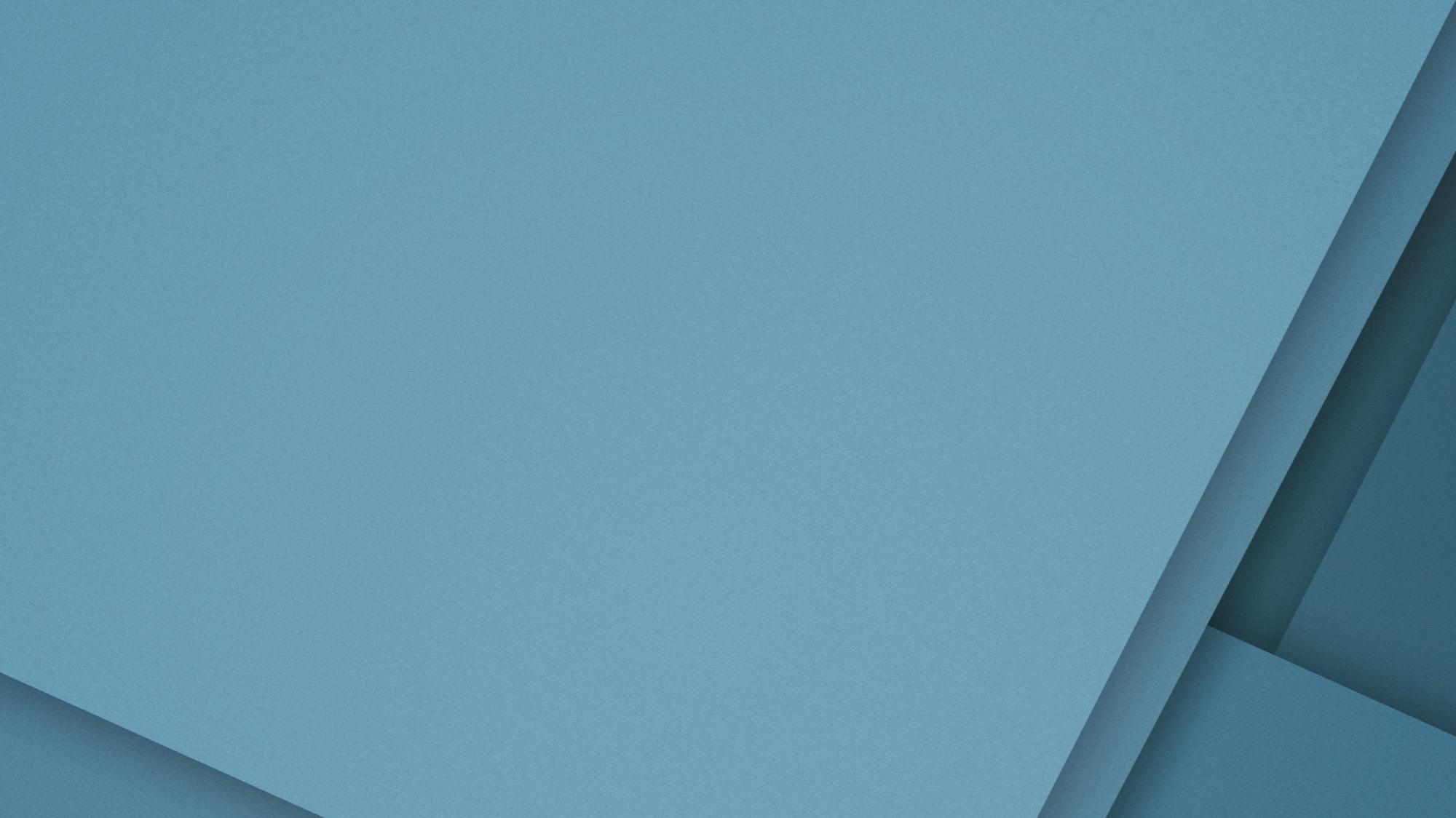 CONTENT
某某科技大学经济管理学院
目录
01
结论及发展方向
ACCOUNTING PROFESSION
02
研究思路与方法
GRADUATION DEFENSE
ACCOUNTING PROFESSION
03
论文总结与致谢
ACCOUNTING PROFESSION
04
总结分析与结论
ACCOUNTING PROFESSION
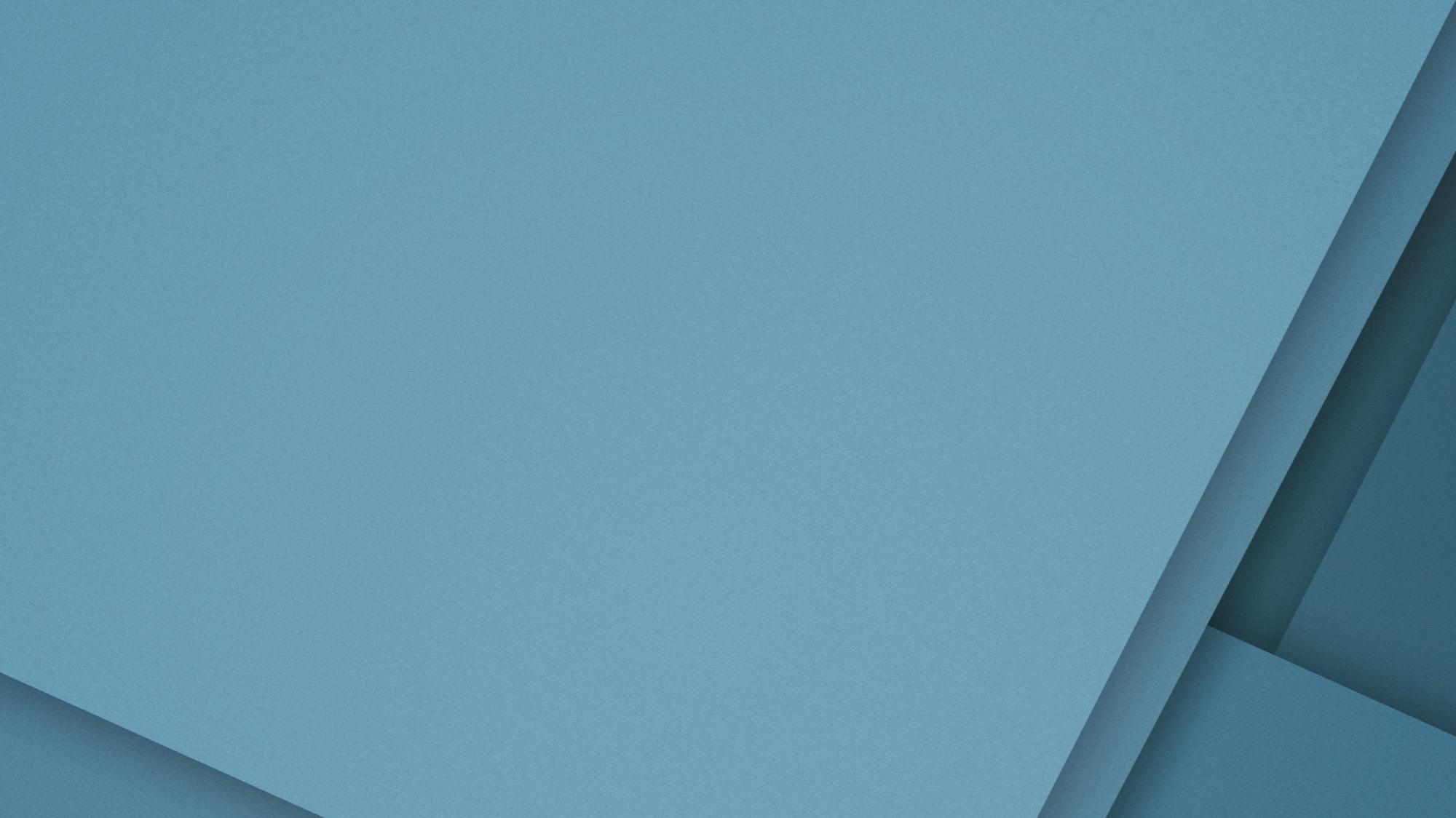 某某科技大学经济管理学院
01
PART
结论及发展方向
GRADUATION DEFENSE
伴随着社会经济的快速发展，人们对于事业单位的服务质量更加重视，同时也提出了更高的要求。
结论及发展方向
PART-01
https://www.ypppt.com/
财务服务存在的问题
政府会计准则—基本准则
提高财务预算管理在财务管理中的重要性新财务会计制度背景下，中职学校
结论及发展方向
PART-01
新会计制度
强事业单位对于财务成本管理的认识在事业单位财务管理工作中，财务管理成本是一项最基础的工作，在事业单位财务管理工作中财务管理成本还不完善，迫切地需要得到提升。从根本上来看
结论及发展方向
PART-01
会计内部控制基层
缺乏重视程度
权责发生制
结论及发展方向
PART-01
构建良好的会计内部控制
成本管理
财务管理
1
2
在公共财政改革的社会背景下，在缩减社会成本的同时提高事业单位的服务质量是事业单位未来重要发展方向。而在新事业单位财务会计制度中，对于成本管理与财务管理方面也很好地体现了
结论及发展方向
PART-01
No-01
No-02
No-03
No-04
加快财务信息化建设
财务会计
缺乏重视程度
报销审批流程
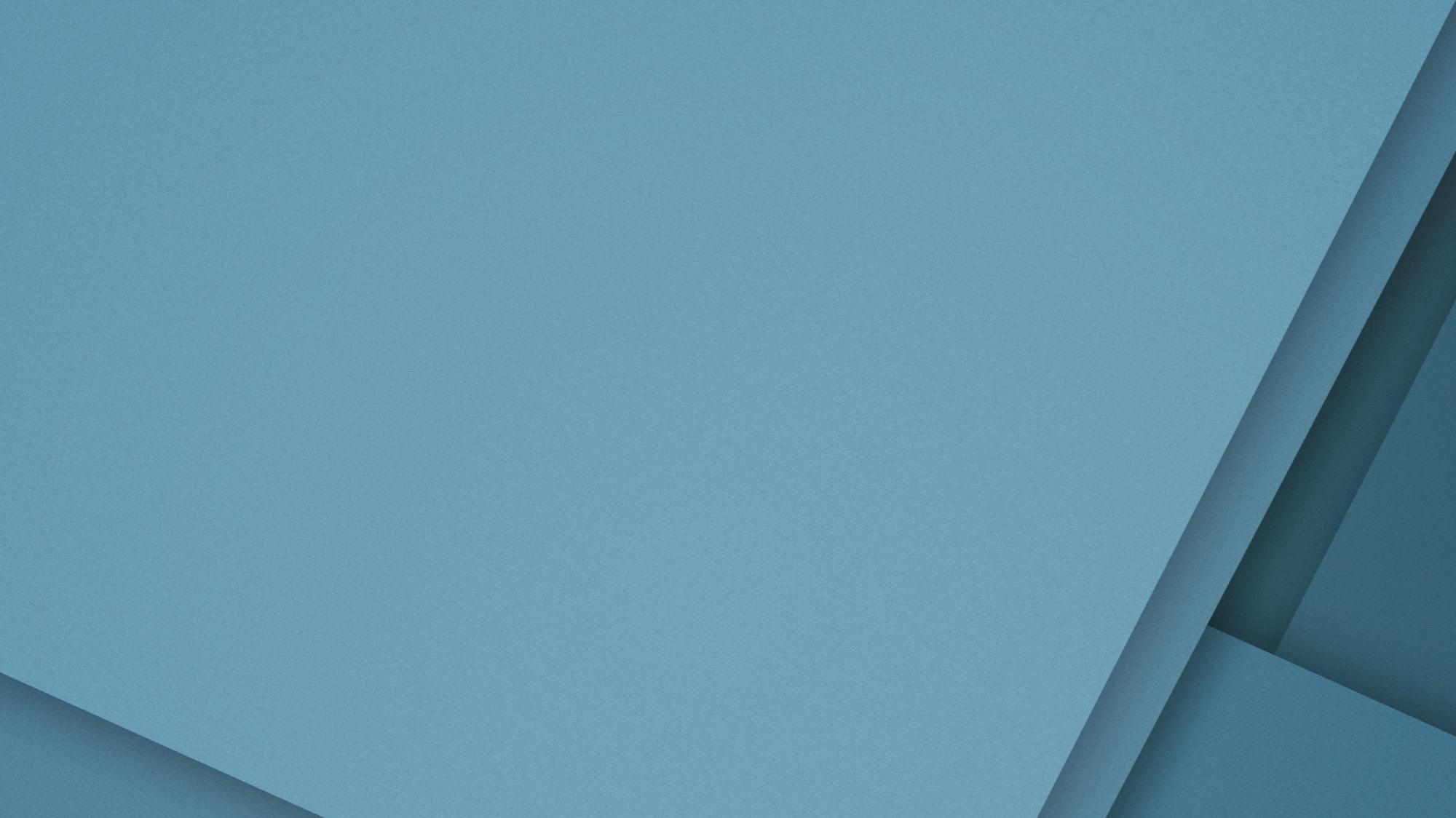 某某科技大学经济管理学院
02
PART
研究思路与方法
GRADUATION DEFENSE
伴随着社会经济的快速发展，人们对于事业单位的服务质量更加重视，同时也提出了更高的要求。
研究思路与方法
PART-02
重视服务质量提升
53%
32%
管理人员对于财务管理工作的重视程度不够相较于现代企业来说，事业单位的管理理念与管理体系不够完善，在财务管理制度方面也存在着一定的问题，比如管理理念相对来说比较传统、程序
No-01
No-02
财务网络化管理
建立组织体系
PPT下载 http://www.ypppt.com/xiazai/
研究思路与方法
PART-02
01
02
提高财务管理团队整体素养
随着国家经济环境的变化，国家必然要对相应的财务准则进行不断调整，所以财务人员必须终身学习，否则就不能适应快速发展的新形势要求。财务工作因其特殊
为了在事业单位中建立具有良好约束利于激励效应的管理机制
推动事业单位运营监管工作的顺利进行，政府开始尝试在事业单位中进行财务会计制度的改革。加强了对于事业单位的监管力度
研究思路与方法
PART-02
新政实施背景下的财务现状
核算基础为权责发生制通过观察原来的财务会计信息，可以发现事业单位的会计核算主要以权责发生制以及收付实现制为基础。
01
02
而在新财务会计制度中，更加明确了事业单位的会计要素，并且
[Speaker Notes: https://www.ypppt.com/]
研究思路与方法
PART-02
缺乏重视程度
为保证工作的进一步发展，应及时进行监督和考核，把财务信息化建设作为财务管理工作的重要考核内容，督促财务会计人员来推进信息化建设，通过对当下的信息化网站以及软件进行进一步
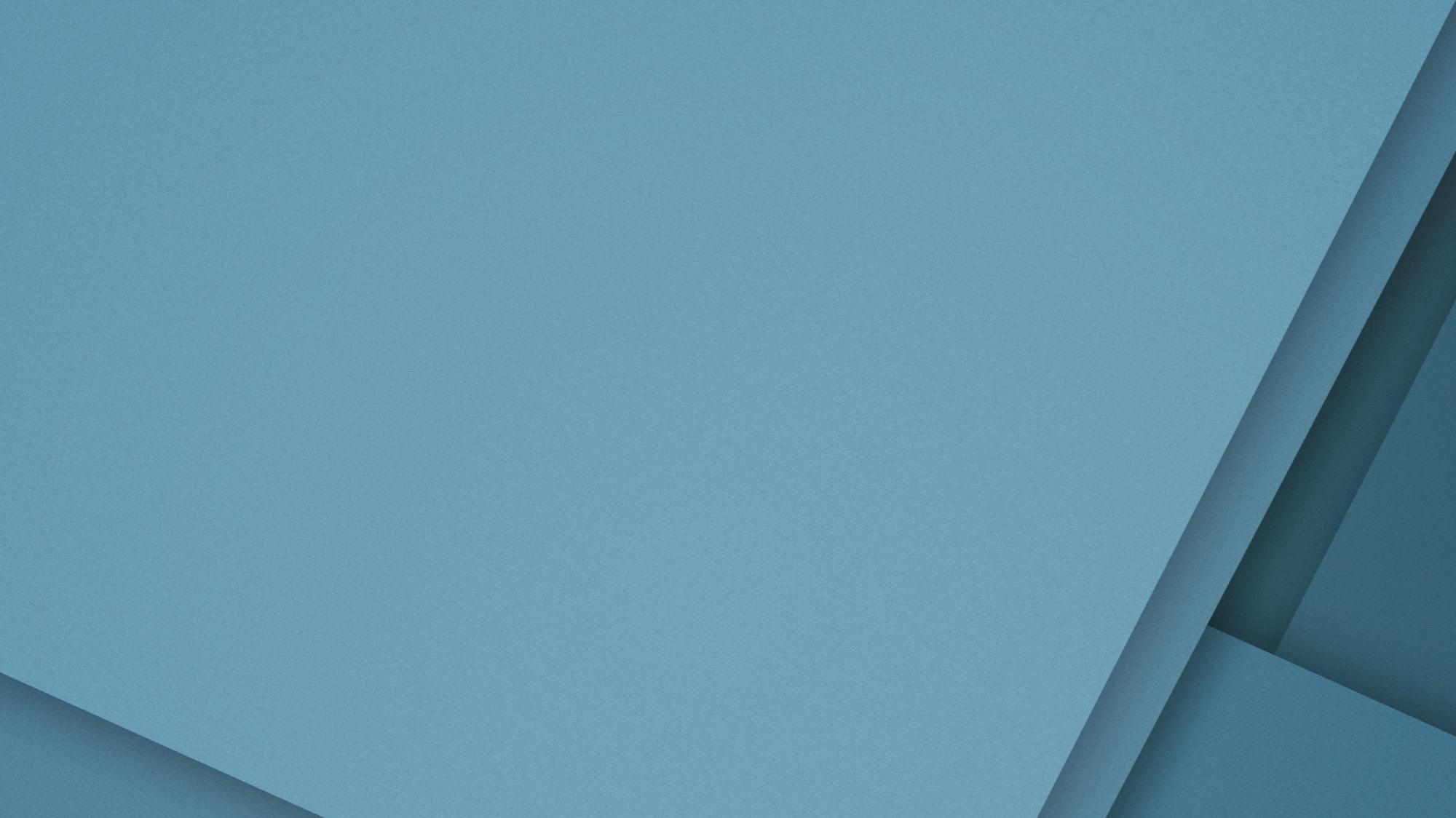 某某科技大学经济管理学院
03
PART
论文总结与致谢
GRADUATION DEFENSE
伴随着社会经济的快速发展，人们对于事业单位的服务质量更加重视，同时也提出了更高的要求。
论文总结与致谢
PART-03
加快财务信息化建设
使用人报销经费
财务信息化建设的影响新财务会计制度背景下，中职学校必须要发挥互联网平台的优势，积极的
管理人员对于财务管理工作的重视程度不够相较于现代企业来说，事业单位的管理理念与管理体
02
01
04
新的政府会计制度
提升财务服务能力
03
财务信息化建设的影响新财务会计制度背景下，中职学校必须要发挥互联网平台的优势，积极的
在公共财政改革的社会背景下，在缩减社会成本的同时提高事业单位的服务质量是事业单位未来
论文总结与致谢
PART-03
高校财务系统
相关财务知识
随着现代社会经济的快速发展，总体社会环境也出现了较大的改变，新会计制度就是在这样的背
建立健全的管理会计信息体系新财务会计制度背景下，中职学校要想获得良好的财务管理综合水
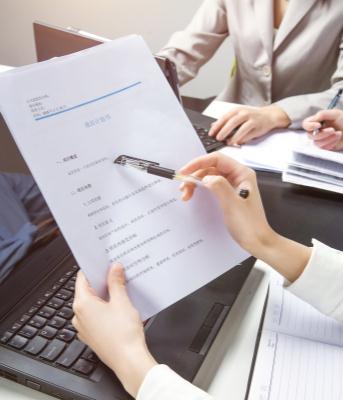 经济规模增大
财务会计、预算会计
管理人员对于财务管理工作的重视程度不够相较于现代企业来说，事业单位的管理理念与管理体
加快财务信息化建设，提升服务效率。财务管理信息化建设符合时代发展趋势，高校的财务服务
论文总结与致谢
02
PART-03
04
01
03
简化工作流程
互联网+财务
财务服务存在的问题
更好地为人民进行服务，从而提高事业单位的整体服务质量。同时，事业单
全口径收支管理与现金流国库进行支付改革的重要途径之一是新财务会计制
提高财务管理团队整体素养。随着国家经济环境的变化，国家必然要对相应
使用人报销经费
财务服务工作评价满意度普遍偏低。近年来，高校财务活动日益复杂，在经
论文总结与致谢
PART-03
信息化建设的应有价值
01
02
更好地为人民进行服务，从而提高事业单位的整体服务质量。同时，事业单位的财务管理人员在完成预算目标的制定，对员工进行绩效考核时，需要严格执行绩效考核制度，将有关数据作为参考
获得真实、合法、完整的会计信息，是会计信息使用者的基本权利。因此，对于高校财务会计工作，也将面临着非常明显的机遇和挑战。必须做到与时俱进、提升水平，合理决策、防范风险，
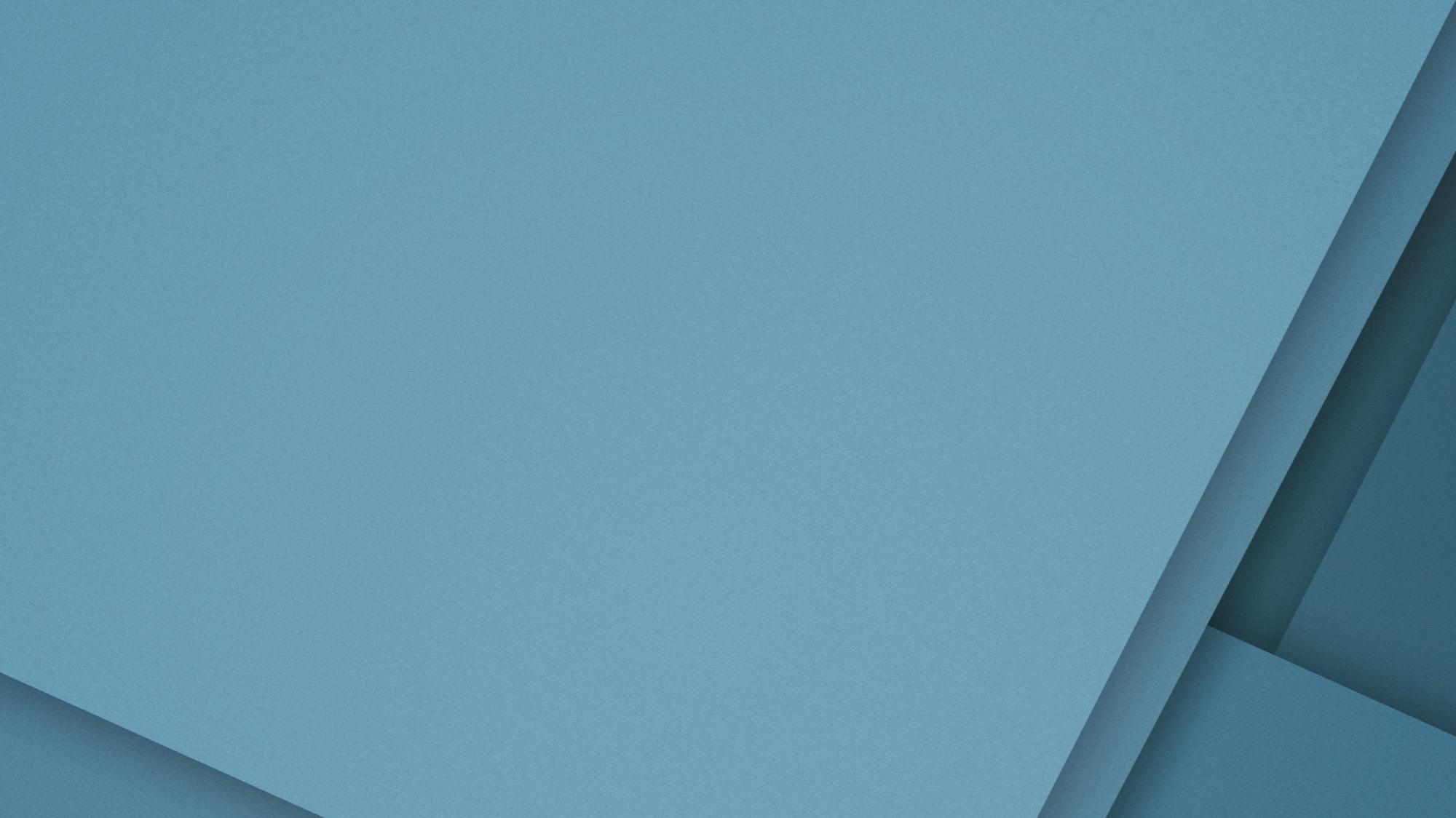 某某科技大学经济管理学院
04
PART
总结分析与结论
GRADUATION DEFENSE
伴随着社会经济的快速发展，人们对于事业单位的服务质量更加重视，同时也提出了更高的要求。
总结分析与结论
PART-04
简化工作流程
为了在事业单位中建立具有良好约束利于激励效应的管理机制
推动事业单位运营监管工作的顺利进行
政府开始尝试在事业单位中进行财务会计制度的改革。
加强了对于事业单位的监管力度
No-01
No-02
总结分析与结论
PART-04
互联网+财务
-01
财务会计、预算会计
-03
提升事业单位的工作效率通过新事业单位会计制度可以使成本核算方法更加规范，增加了事业单
更好地为人民进行服务，从而提高事业单位的整体服务质量。同时，事业单位的财务管理人员在
新的政府会计制度
-02
政府会计准则—基本准则
-04
在新财务会计制度实施背景下，中职院校的会计管理工作必须要进行改变与创新，确保学习的管
加快财务信息化建设，提升服务效率。财务管理信息化建设符合时代发展趋势，高校的财务服务
总结分析与结论
PART-04
重要考核内容
加快财务信息化建设，提升服务效率。财务管理信息化建设符合时代发展趋
在此添加标题
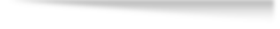 在此添加标题
政府会计准则—基本准则
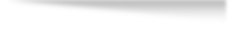 加快财务信息化建设，提升服务效率。财务管理信息化建设符合时代发展趋
在此添加标题
可行的办法和措施
加快财务信息化建设，提升服务效率。财务管理信息化建设符合时代发展趋
总结分析与结论
PART-04
高校财务系统
提高财务预算管理在财务管理中的重要性新财务会计制度背景下，中职学校必须要充分重视财务预算管理的重要性，并使其在财务预算管理中发挥必要的作用
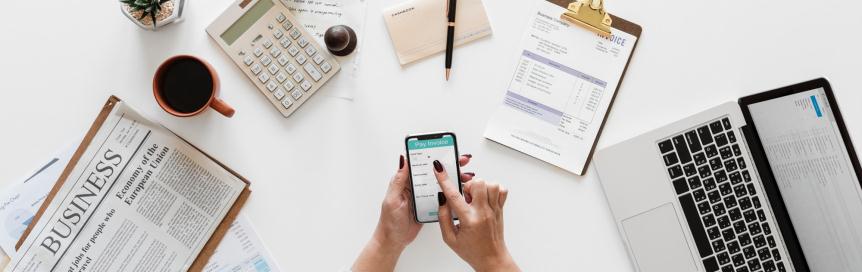 加强财务管理工作人员的预算管理
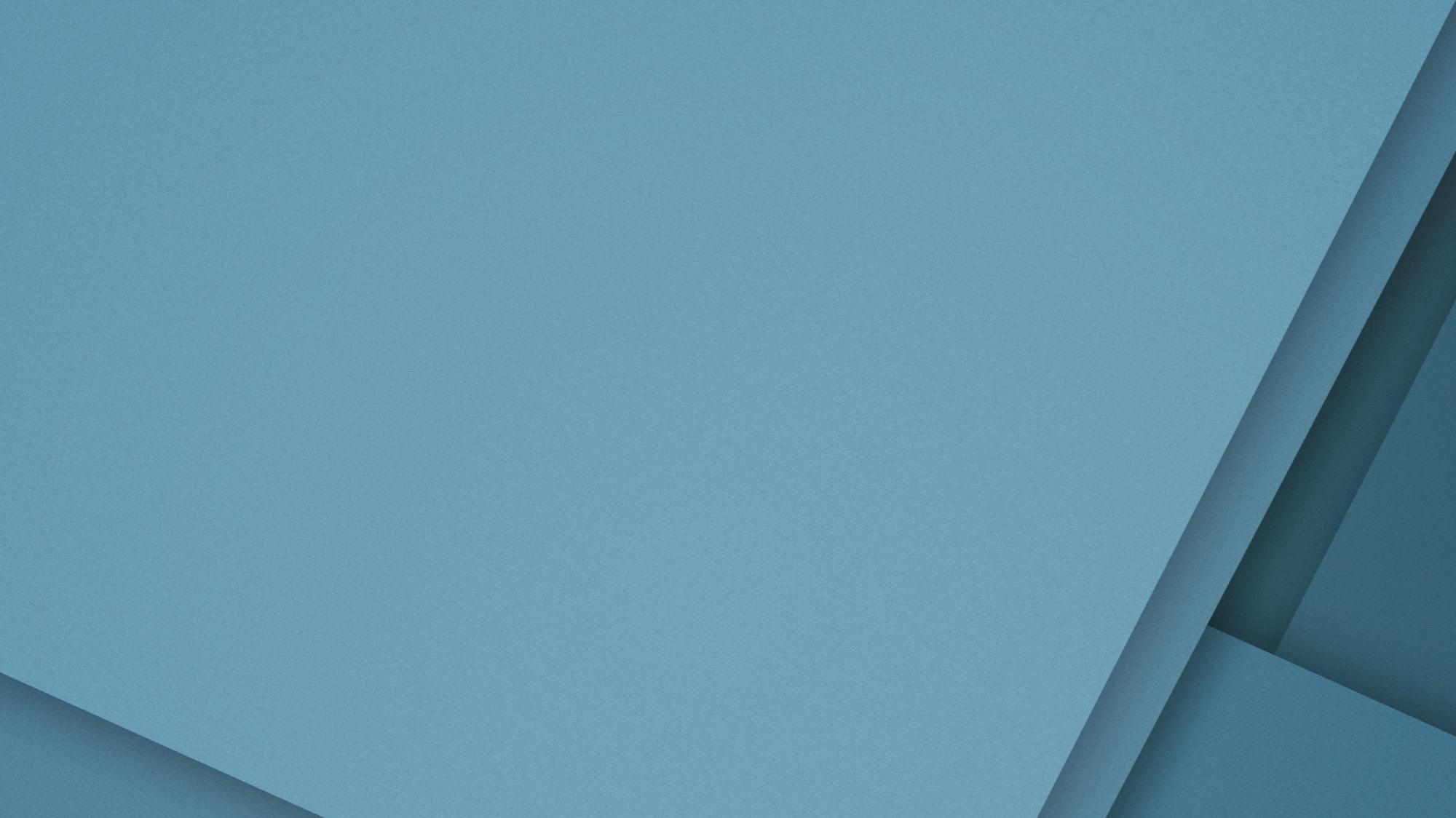 某某科技大学经济管理学院
会
计
专
业
GRADUATION DEFENSE
毕/业/答/辩
ACCOUNTING PROFESSION
会计专业-会计答辩-财务专业
答辩人：优品PPT    老师：王教授
更多精品PPT资源尽在—优品PPT！
www.ypppt.com
PPT模板下载：www.ypppt.com/moban/         节日PPT模板：www.ypppt.com/jieri/
PPT背景图片：www.ypppt.com/beijing/          PPT图表下载：www.ypppt.com/tubiao/
PPT素材下载： www.ypppt.com/sucai/            PPT教程下载：www.ypppt.com/jiaocheng/
字体下载：www.ypppt.com/ziti/                       绘本故事PPT：www.ypppt.com/gushi/
PPT课件：www.ypppt.com/kejian/
[Speaker Notes: 模板来自于 优品PPT https://www.ypppt.com/]